Η ΡΟΗ ΤΗΣ ΓΕΝΕΤΙΚΗΣ ΠΛΗΡΟΦΟΡΙΑΣ
Η δομή των νουκλεϊκών οξέων
  Αποθήκευση της γενετικής πληροφορίας
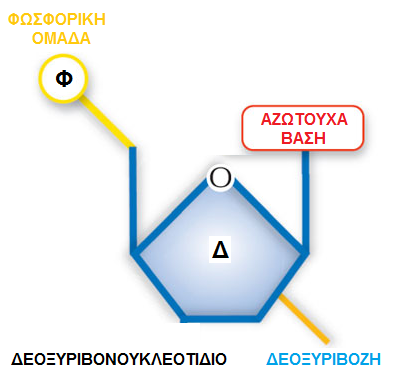 Όπως έχουμε ήδη αναφέρει, τα νουκλεϊκά οξέα δομούνται από απλούστερες επαναλαμβανόμενες μονάδες, τα νουκλεοτίδια.
(Σάκχαρο)
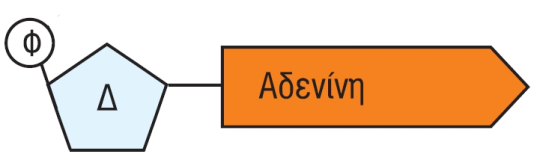 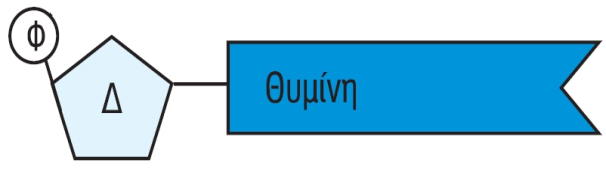 (A)
(T)
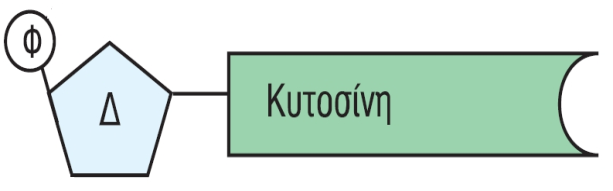 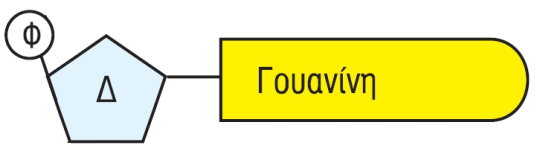 (C)
(G)
Τα τέσσερα δεοξυριβονουκλεοτίδια (με Φ συμβολίζεται η φωσφορική ομάδα και με Δ το σάκχαρο δεοξυριβόζη).
[Speaker Notes: (Σάκχαρο)]
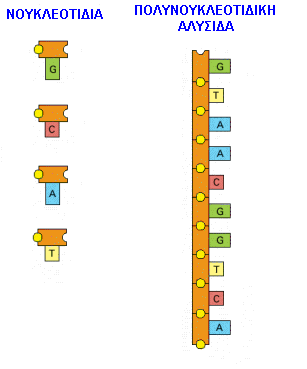 Τα νουκλεοτίδια που δομούν το DNA ονομάζονται δεοξυριβονουκλεοτίδια και ενώνονται μεταξύ τους με ισχυρούς χημικούς δεσμούς, σχηματίζοντας μία αλυσίδα. 
     Η αλληλουχία των νουκλεοτιδίων στην αλυσίδα του DNA είναι αυτή που καθορίζει, όπως θα δούμε παρακάτω, τη γενετική πληροφορία.
3
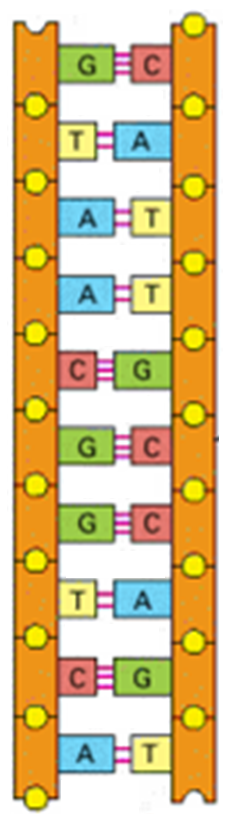 Δύο πολυνουκλεοτιδικές αλυσίδες ενώνονται με ασθενείς χημικούς δεσμούς που σχηματίζονται ανάμεσα στις αζωτούχες βάσεις τους. 

  Η ένωση αυτή δεν είναι τυχαία: όπου υπάρχει αδενίνη (Α) στη μία αλυσίδα ενώνεται με θυμίνη (Τ), που υπάρχει στην απέναντι αλυσίδα, και όπου υπάρχει γουανίνη (G) ενώνεται με κυτοσίνη (C).

   Αυτό συμβαίνει επειδή η αδενίνη είναι συμπληρωματική της θυμίνης και η γουανίνη συμπληρωματική της κυτοσίνης.
4
Κάθε αλυσίδα του DNA σχηματίζεται όταν το σάκχαρο ενός νουκλεοτιδίου συνδέεται με τη φωσφορική ομάδα του επόμενου.
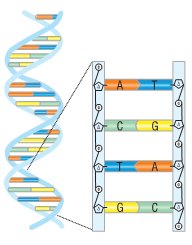 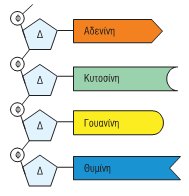 Το δίκλωνο, πλέον, μόριο του DNA περιελίσσεται στον χώρο, σχηματίζοντας διπλή έλικα.
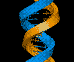 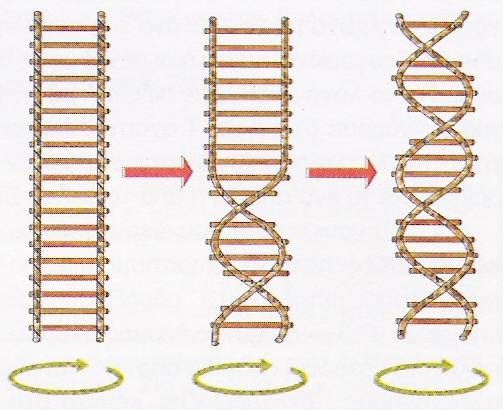 Τα νουκλεοτίδια που δομούν το RNA ονομάζονται ριβονουκλεοτίδια. 
       Οι βάσεις των ριβονουκλεοτιδίων είναι η αδενίνη, η ουρακίλη (U) (αντί της θυμίνης), η γουανίνη και η κυτοσίνη. Η ουρακίλη είναι συμπληρωματική με την αδενίνη.
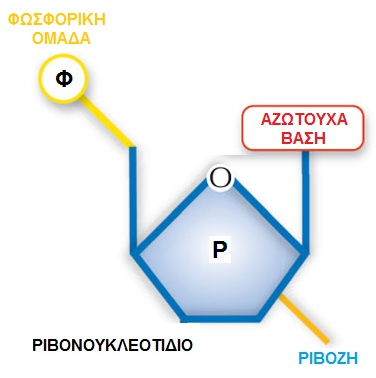 (Σάκχαρο)
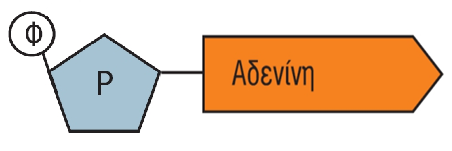 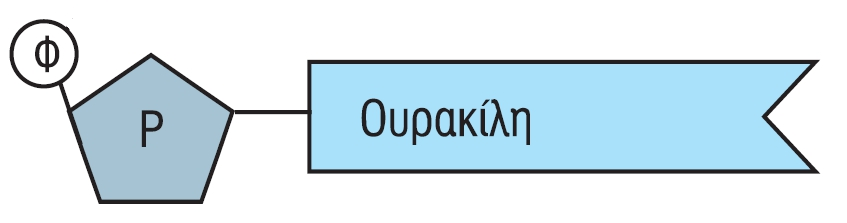 (A)
(U)
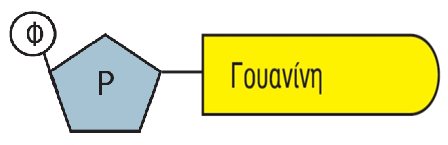 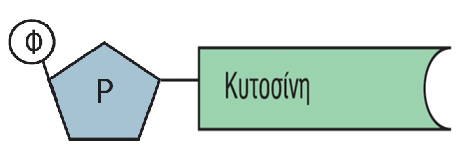 (G)
(C)
Τα τέσσερα ριβονουκλεοτίδια (με Φ συμβολίζεται η φωσφορική ομάδα καιμε P το σάκχαρο ριβόζη).
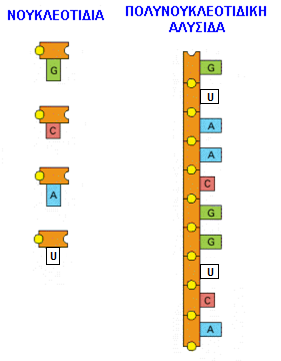 Τα ριβονουκλεοτίδια ενώνονται μεταξύ τους με χημικούς δεσμούς και σχηματίζουν αλυσίδες. 
      Το RNA είναι μονόκλωνο, δεν σχηματίζει δηλαδή διπλή έλικα. 
       Yπάρχουν διαφορετικά είδη RNA, το αγγελιαφόρο ή mRNA, το μεταφορικό ή tRNA και το ριβοσωμικό ή rRNA, των οποίων τους βιολογικούς ρόλους θα γνωρίσουμε παρακάτω.
Δες πως μπορούμε να απομονώσουμε το DNA από φυτικό ιστό στο :
https://www.youtube.com/watch?v=77Vgz16Zru4
[Speaker Notes: Δες πως μπορούμε να απομονώσουμε το DNA από φυτικό ιστό στο :]